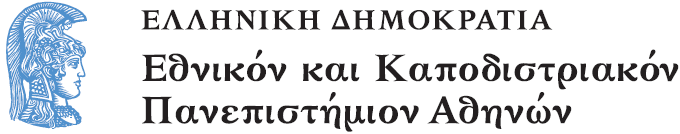 Ιστορία και Θεολογία των Εκκλησιαστικών Ύμνων
Ενότητα 10: Ελληνορθόδοξη υμνογραφία του 20ου αιώνα

Γεώργιος Φίλιας
Θεολογική Σχολή
Τμήμα Κοινωνικής Θεολογίας
ΕΛΛΗΝΟΡΘΟΔΟΞΗ ΥΜΝΟΓΡΑΦΙΑ ΤΟΥ 20ου ΑΙΩΝΑ
1. Ευθύμιος Καββαθάς, Επίσκοπος Κυθήρων (1901-1915).
Γεννήθηκε στη Θίσβη Λιβαδείας το 1848.
Εκάρη μοναχός στην μονή του αγ. Σεραφείμ του Δομβοΐτου.
Εσπούδασε θεολογία (Αθήνα) και Φιλοσοφία στη Γερμανία.
Χειροτονήθηκε Επίσκοπος Κυθήρων (1901).
Υμνογραφικό έργο: Ακολουθία της Μυρτιδιωτίσσης (συνεπλήρωσε παλαιότερη έκδοση).
2. Ιεζεκιήλ Φιλόστρατος Στρούμπος- Βελανιδιώτης, Μητροπολίτης Θεσσαλιώτιδος και Φαναριοφερσάλων (1874-1953).
Γεννήθηκε στην Καλαμάτα τον 1874.
Εσπούδασε νομική και θεολογία.
Εκάρη μοναχός στην Μονή Ζωοδόχου Πηγής Βελανιδιάς της Μεσσηνίας («Βελανιδιώτης»).
Το 1924 εξελέγη Μητροπολίτης Θεσσαλιώτιδος και Φαναριοφερσάλων.
(συνέχεια)
Υμνογραφικό έργο: 
	* Ακολουθία του αγίου νεοφανούς μάρτυρος Νικολάου του εξ Ιχθύος της Κορινθίας.
	*Ανέκδοτος Ακολουθία του νέου οσιομάρτυρος Δαμιανού του εκ Μυριχόβου της Θεσσαλίας.
	* Ακολουθία του αγίου ενδόξου Οσιομάρτυρος Νικολάου του Νέου του εν Βουνένοις της Θεσσαλίας.
	* Ακολουθία του αγίου Ιερομάρτυρος Σεραφείμ, αρχιεπισκόπου Φαναρίου και Νεοχωρίου.
	* Ακολουθία του εν αγίοις Οσιομάρτυρος Δαμιανού του νέου του Δαμιανού του εκ Μυριχόβου της Θεσσαλίας.
	* Ακολουθία του εν αγίοις πατρός ημών Βασιλείου του εξ Αγκύρας.
	* Ακολουθία του οσίου και θεοφόρου πατρός ημών Φιλοθέου του εν τω Άθω ιερώ κοινοβίω του Διονυσίου ασκήσαντος.
3. Ιάκωβος Γκιγκίλας, Μητροπολίτης Μυτιλήνης (1878-1958)
Γεννήθηκε το 1878 στα Μοσχονήσια της Μ. Ασίας.
Εξελέγη βοηθός Επίσκοπος Σμύρνης, με το τίτλο του Χριστουπόλεως (1908).
Το 1911 εξελέγη επίσκοπος Δυρραχίου Αλβανίας.
Το 1925 (και αφού είχε εκδιωθεί από την Αλβανία από τους Ιταλούς κατακτητές), εξελέγη Μητροπολίτης Μυτηλίνης.
Υμνογραφικό έργο:
   * Ασματική Ακολουθία του αγίου ενδόξου ιερομάρτυρος Αστίου, επισκόπου Δυρραχίου.
   * Ασματική ακολουθία του αγίου Νεομάρτυρος Θεοδώρου του Βυζαντίου.
4. Μεθόδιος Κοντοστάνος, Μητροπολίτης Κερκύρας (1881-1972)
Γεννήθηκε στην Κέρκυρα (1881).
Εμόνασε στην Κέρκυρα και το 1908 χειροτονήθηκε Διάκονος.
Υπηρέτησε σε διάφορους τόπους ως εφημέριος, εκπαιδευτικός και ιεροκήρυκας.
Υμνογραφικό έργο:
* Ακολουθία της Υπεραγίας Θεοτόκου-Αγίας Σκέπης.
* Ασματική Ακολουθία και Βίου της αγίας Θεοστέπτου βασιλίδος Θεοδώρας της Αυγούστης.
* Εγκώμιον εις τον άγιον Αρσένιον.
5. Μιχαήλ Κωνσταντινίδης, Μητροπολίτης Κορινθίας (1892-1958)
Γεννήθηκε το 1892 στην Μαρώνεια της Κομοτηνής.
Εσπούδασε στη Χάλκη και στη Ρωσία.
Διετέλεσε Πρωτοσύγκελλος της Ι. Αρχιεπισκοπής Αθηνών (επί Αρχιεπισκόπου Χ. Παπαδόπουλου).
Το 1939 εξελέγη Μητροπολίτης Κορινθίας.
Υμνογραφικό έργο:
	 * Ακολουθία του εν αγίοις πατρός ημών Μακαρίου, αρχιεπισκόπου Κορίνθου του Νοταρά.
	  * Τροπάρια ψαλλόμενα επί του βήματος του Γαλλίωνος στην Αρχαία Κόρινθο.
6. Μελέτιος Γιαννόπουλος, Μητροπολίτης Κυθήρων (1892-1972)
Γεννήθηκε το 1892 στην Μαγούλα Σπάρτης.
Σπούδασε στη Θεολογική Σχολή Αθηνών και στην Γερμανία.
Το 1916 χειροτονήθηκε Διάκονος.
Το 1956 εξελέγη Μητροπολίτης Κυθήρων.
Υμνογραφικό έργο:
	 * Ασματική ακολουθία του οσίου Νίκωνος του «Μετανοείτε».
	 * Ακολουθία και Παρακλητικό Κανόνας του οσίου πατρός ημών Θεοδώρου του εν Κυθήροις.
	 * Ασματική ακολουθία οσιοπαρθενομάρτυρος Ελέσης των Κυθήρων.
	 * Παράκλησις εις την Παναγίαν την Μυρτιδιώτισσαν.
	 * Ακολουθία της 2ας εμφανίσεως του σημείου του Τιμίου Σταυρού στις 7 Μαίου του 351.
7. Ιάκωβος Μαλλιαρός, Μητροπολίτης Μηθύμνης (1911-1984)
Γεννήθηκε το 1911 στο Πλωμάρι Λέσβου.
Σπούδασε στη Θεολογική Σχολή Αθηνών.
Το 1937 χειροτονήθηκε πρεσβύτερος και το 1965 Μητροπολίτης Μηθύμνης.
Υμνογραφικό έργο:
  * Παρακλητικός Κανών εις τον Άγιον Απόστολον και Ευαγγελιστήν Ιωάννην τον Θεολόγον.
  * Κανών εγκωμιαστικός του βίου και των συγγραμμάτων του Οσίου Πατρός ημών Νικοδήμου του Αγιορείτου.
  * Ακολουθία του αγίου Νεομάρτυρος Πολυδώρου.
  * Κανών ικετήριος είς τον άγιον Ιερομάρτυρα Αντύπα, Επίσκοπο Περγάμου.
  * Παρακλητικός Κανόνας στους νεοφανείς Αγίους Ραφαήλ, Νικόλαον και Ειρήνην.
8. Νικόδημος Βαλληνδράς, Μητροπολίτης Πατρών (1915-  )
Γεννήθηκε στην Αθήνα το 1915.
Σπούδασε στη Θεολογική Σχολή Αθηνών.
Το 1939 χειροτονήθηκε Διάκονος, το 1965 εξελέγη Μητροπολίτης Ζιχνών και Νευροκοπίου και το 1974 Μητροπολίτης Πατρών.
Υμνογραφικό έργο:
	* Ασματική Ακολουθία του αγίου Ιερομάρτυρος Λεωνιδίου, επισκόπου Αθηνών.
	* Ασματική ακολουθία του αγίου Νικοδήμου του Αγιορείτου.
	* Ασματική ακολουθία της αγίας ισαποστόλου Φοίβης της Διακόνου.
	* Ασματική ακολουθία επι τη εις Πάτρας επαναφορά της τιμίας κάρας του αγίου αποστόλου Ανδρέου του Πρωτοκλήτου.
	* Ασματική ακολουθία επι τη επανακομιδή του σεπτού σκηνώματος του οσίου πατρός ημών Σάββα του ηγιασμένου από Βενετίας εις την ομώνυμον ιεράν Λάυραμ τη 25η Οκτωβρίου 1965.
9. Στέφανος Ματακούλιας, Μητροπολίτης Τριφυλίας και Ολυμπίας (1915-  )
Γεννήθηκε στην Αθήνα το 1915 και σπούδασε στη Θεολογική Σχολή.
Το 1941 χειροτονήθηκε Διάκονος και το 1960 εξελέγη Μητροπολίτης Τρυφυλίας και Ολυμπίας.
Υμνογραφικό έργο:
	* Ακολουθία της Υπεραγίας Δεσποίνης ημών Θεοτόκου, Ζωοδόχου Πηγής, της Επιταλιωτίσσης.
      * Παρακλητικός Κανών εις τον άγιον Νεκτάριον Πενταπόλεως.
	* Ακολουθία ευγνώμονος αναμνήσεως εξαισίου θαύματος του Αγίου ενδόξου ιερομάρτυρος Χαραλάμπους, εν Φιλιατροίς Μεσσηνίας.
	 * Ακολουθία της αγίας ενδόξου Παρθενομάρτυρος Λουκίας.
Τέλος Ενότητας
Χρηματοδότηση
Το παρόν εκπαιδευτικό υλικό έχει αναπτυχθεί στo πλαίσιo του εκπαιδευτικού έργου του διδάσκοντα.
Το έργο «Ανοικτά Ακαδημαϊκά Μαθήματα στο Πανεπιστήμιο Αθηνών» έχει χρηματοδοτήσει μόνο την αναδιαμόρφωση του εκπαιδευτικού υλικού. 
Το έργο υλοποιείται στο πλαίσιο του Επιχειρησιακού Προγράμματος «Εκπαίδευση και Δια Βίου Μάθηση» και συγχρηματοδοτείται από την Ευρωπαϊκή Ένωση (Ευρωπαϊκό Κοινωνικό Ταμείο) και από εθνικούς πόρους.
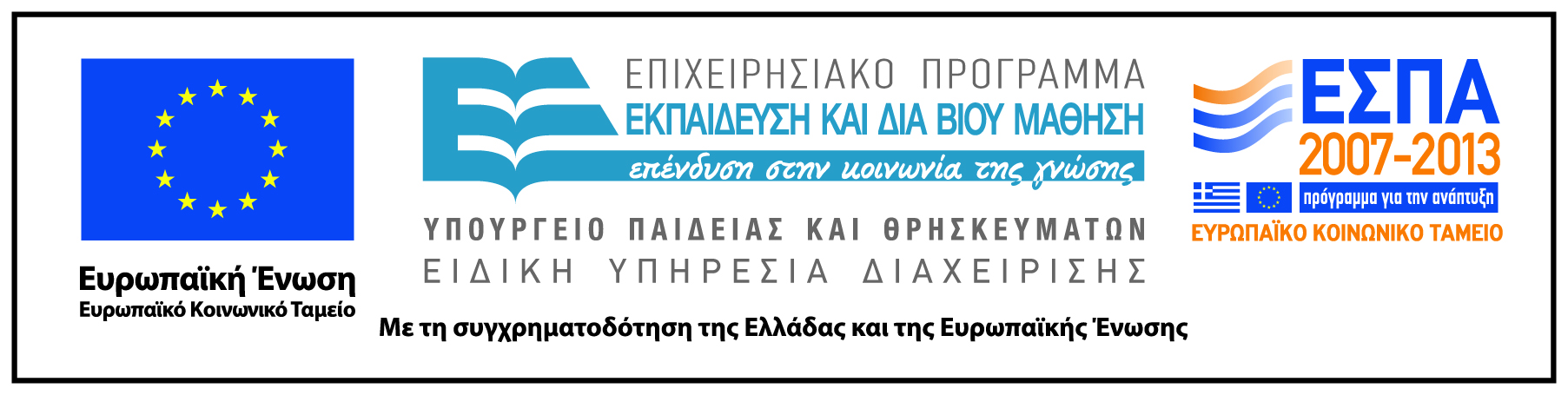 Σημειώματα
Σημείωμα Ιστορικού Εκδόσεων Έργου
Το παρόν έργο αποτελεί την έκδοση 1.0.
Σημείωμα Αναφοράς
Copyright Εθνικόν και Καποδιστριακόν Πανεπιστήμιον Αθηνών, Γεώργιος Φίλιας 2015. Γεώργιος Φίλιας. «Ιστορία και Θεολογία των Εκκλησιαστικών Ύμνων». Έκδοση: 1.0. Αθήνα 2015. Διαθέσιμο από τη δικτυακή διεύθυνση: http://opencourses.uoa.gr/courses/SOCTHEOL104/.
Σημείωμα Αδειοδότησης
Το παρόν υλικό διατίθεται με τους όρους της άδειας χρήσης Creative Commons Αναφορά, Μη Εμπορική Χρήση Παρόμοια Διανομή 4.0 [1] ή μεταγενέστερη, Διεθνής Έκδοση.   Εξαιρούνται τα αυτοτελή έργα τρίτων π.χ. φωτογραφίες, διαγράμματα κ.λ.π.,  τα οποία εμπεριέχονται σε αυτό και τα οποία αναφέρονται μαζί με τους όρους χρήσης τους στο «Σημείωμα Χρήσης Έργων Τρίτων».
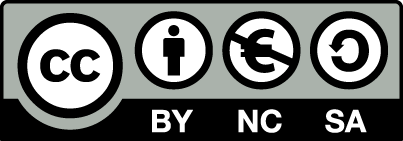 [1] http://creativecommons.org/licenses/by-nc-sa/4.0/ 

Ως Μη Εμπορική ορίζεται η χρήση:
που δεν περιλαμβάνει άμεσο ή έμμεσο οικονομικό όφελος από την χρήση του έργου, για το διανομέα του έργου και αδειοδόχο
που δεν περιλαμβάνει οικονομική συναλλαγή ως προϋπόθεση για τη χρήση ή πρόσβαση στο έργο
που δεν προσπορίζει στο διανομέα του έργου και αδειοδόχο έμμεσο οικονομικό όφελος (π.χ. διαφημίσεις) από την προβολή του έργου σε διαδικτυακό τόπο

Ο δικαιούχος μπορεί να παρέχει στον αδειοδόχο ξεχωριστή άδεια να χρησιμοποιεί το έργο για εμπορική χρήση, εφόσον αυτό του ζητηθεί.
Διατήρηση Σημειωμάτων
Οποιαδήποτε αναπαραγωγή ή διασκευή του υλικού θα πρέπει να συμπεριλαμβάνει:
το Σημείωμα Αναφοράς
το Σημείωμα Αδειοδότησης
τη δήλωση Διατήρησης Σημειωμάτων
το Σημείωμα Χρήσης Έργων Τρίτων (εφόσον υπάρχει)
μαζί με τους συνοδευόμενους υπερσυνδέσμους.